DCPAM 講習（２）
2019 年 7 月 26 日（金）北海道大学 理学研究院
石渡正樹
資料
http://www.gfd-dennou.org/library/dcpam/dcpam-tutorial.htm
内容（予定）
準備
描画に用いる言語・ツール
GPhys, gpview
netCDF: DCPAM5で使用するデータ形式
電脳rubyツール
図を作ってみる
終わりに
準備
(DCPAMの実行)
データ前処理
GPhysインストール
netCDF:DCPAMで使用するデータ形式
DCPAMで出力されるファイル
リスタートファイル
rst*.nc
ヒストリーファイル
Ps		惑星表面気圧
U		東西風速
V		南北風速
Temp		温度
QH2OVap	水蒸気混合比（気象用語では比湿）
QH2OLiq	雲水混合比
QH2OSol	雲氷混合比
netCDF(Network Common Data Form)
気象海洋分野で広く使われるデータ形式
自己記述的な形式
メタデータ（データに関する情報）を含む
UNIDATAで設計開発
https://www.unidata.ucar.edu/
地球科学分野におけるデータ・ツールを開発(1983年から)
アメリカの複数の大学による共同研究組織
netCDF	ファイルの	中身を見るには
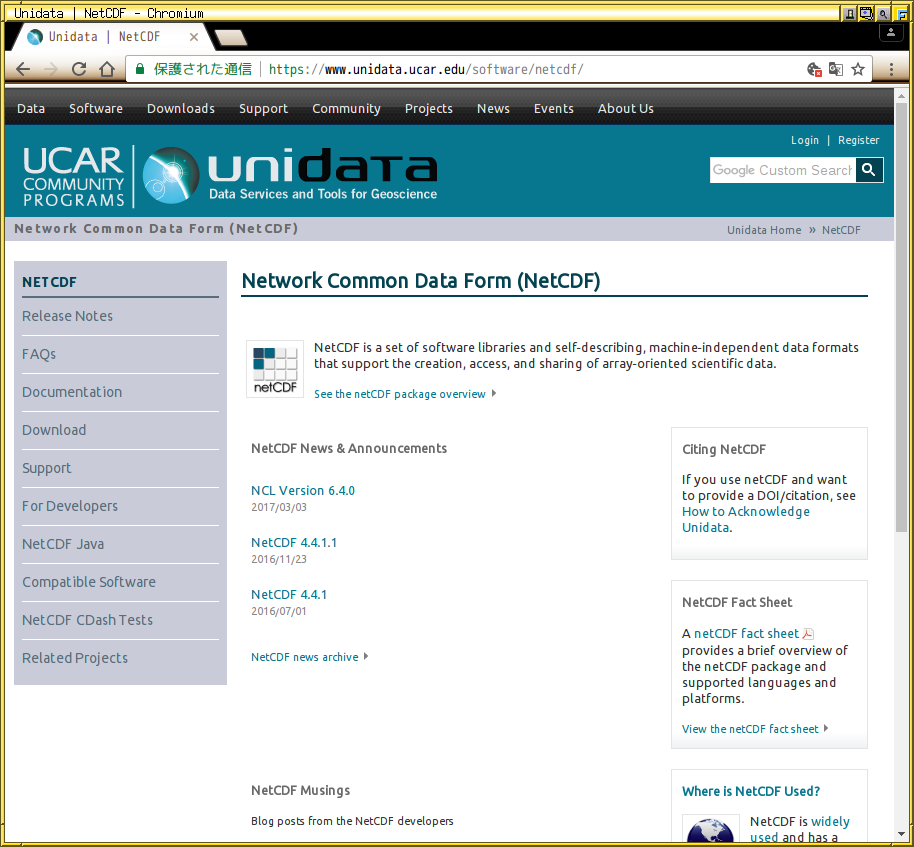 $ ncdump SurfTemp.nc | less
[Speaker Notes: netCDF データファイルの構造をあらわす模式図に変更
最後に「実際のデータの中を見てみましょう」と書いてncdump する]
netcdf SurfTemp {dimensions:	lon = 128 ;	 ……….variables:    float lon(lon) ;        lon:long_name = “longitude” ;        ……….    float SurfTemp(time, lat, lon) ;
        SurfTemp:long_name = “surface temperature” ;        ……….// global attributes:      :title = “….." ;     ……….data:
 lon = 0,  5.625,  11.25, 16.875,  22.5, ……….
　　 ……….
 SurfTemp = 294.2712,  294.6823,  ….….
      ……….
}
次元変数サイズ
次元変数の型・サイズ
メタデータ
次元変数の属性
変数の情報
変数の型・サイズ
変数の属性
大域属性
次元変数の値
数値
データ
出力変数の値
[Speaker Notes: メタデータの重要性を話す！
例を挙げることができると良い！]
NetCDF データを「簡単に」描画できる関連業界のソフトウェア
IDL, MATLAB
高機能だし高価格
GMT, GrADs, GNU Octave
Debian パッケージ有り
DCL, GPhys


参考http://www.unidata.ucar.edu/software/netcdf/software.html
電脳ruby ツール
電脳 Rubyツール
DCL, Rubyを基盤とする解析・描画ツール
http://www.gfd-dennou.org/library/ruby/products/gphys/
地球流体電脳倶楽部の有志によって維持
DCLとは
地球流体電脳倶楽部製FORTRANの描画ライブラリ
塩谷雅人・酒井敏（京大）・乙部直人（福岡大）を中心に開発
Rubyとは
スクリプト型言語。逐次翻訳をしながら実行（コンパイルはしない）
各種webサービスでも広く利用されている
解析から描画までRubyスクリプトで実行可能
格子点データ解析のためのライブラリ(GPhys)も整備
堀之内武(北大・地球環境)、西澤誠也（理研）を中心に開発
電脳 Ruby ツールを用いた描画例
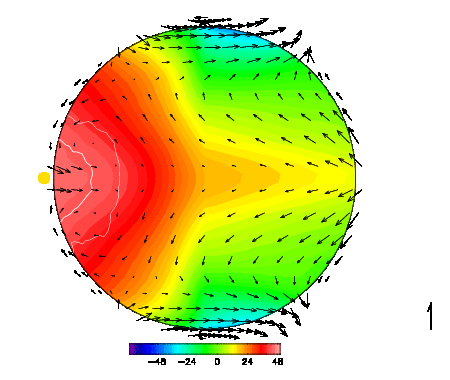 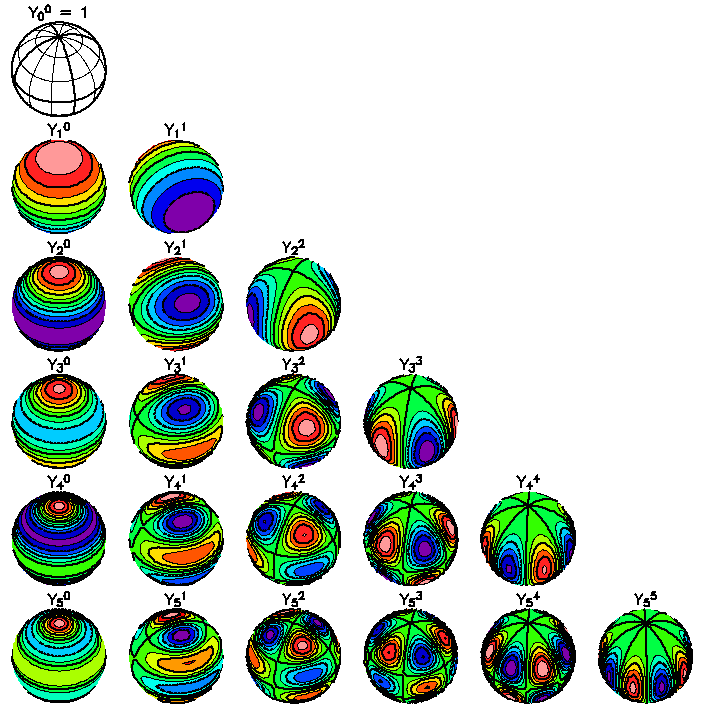 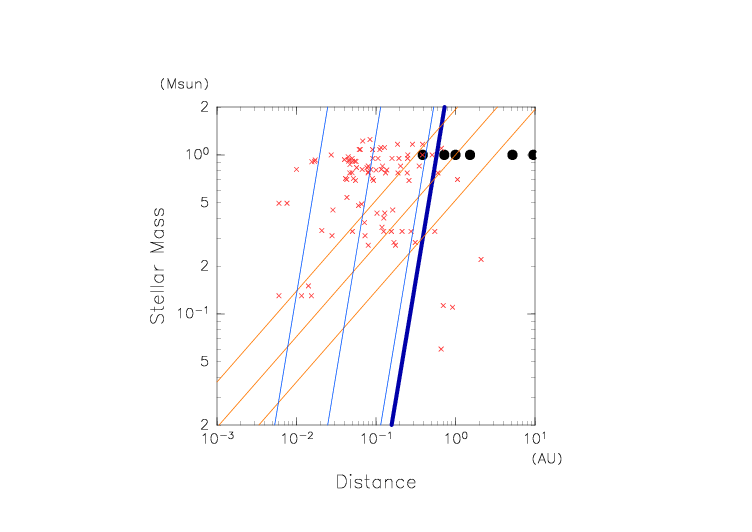 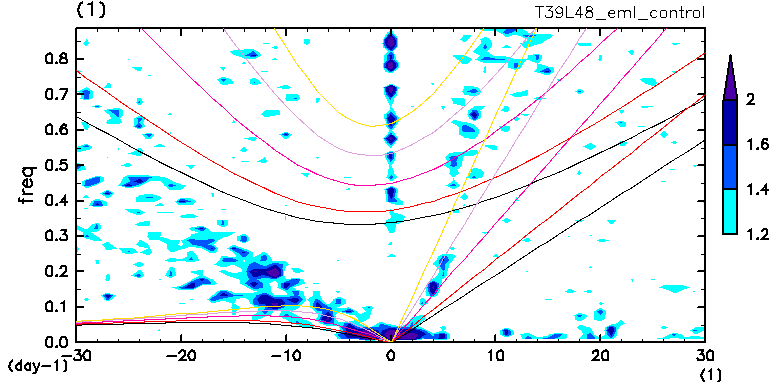 図を作ってみる
石渡の描画スクリプトを動かしてみる
アーカイブファイルの取得
http://www.gfd-dennou.org/library/dcpam/ClipBoard/2019-07-26_momoko_KoushuuKai/util_draw_by_momoko-2019-07-26.tar
アーカイブファイルの展開
Script/ディレクトリとmake_figures.rb	のコピー
make_figures.rbの編集
make_figures.rbの実行
gpview
クイックルック用スクリプト
使い方のごくごく簡単な説明
http://www.ep.sci.hokudai.ac.jp/~inex/y2019/0712/practical/03_gpview.html
自分でスクリプト作るには
ruby の勉強してください
Script/ディレクトリに入っているスクリプトをコピーして書き換えていくのが良いと思う
dcmodel-thumb.rb
絵を並べるwebページの作成
DCPAM5	の計算例ページで使用されている
例：
http://www.gfd-dennou.org/library/dcpam/sample/2019-07-25_momoko/EarthExp_T21L16/thum.htm
終わりに
図を描くのは大変だ
今日紹介したものはデキが悪い
順次アップデートするつもり/アップデートしてください
ClipBoard領域使ってください
http://www.gfd-dennou.org/library/dcpam/ClipBoard/